Öffentliche FinanzenundAußenwirtschaft
Wilhelmshaven
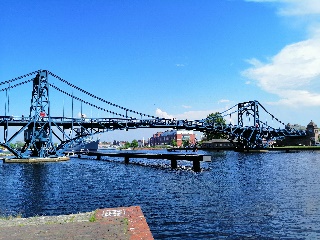 Diese Vorlesung wird in Bild
und Ton des
Dozenten
mitgeschnitten
und anschließend online zur
Verfügung gestellt
Prof. Dr. Bernhard Köster
Jade-Hochschule Wilhelmshaven
http://www.bernhardkoester.de/vorlesungen/inhalt.html
Frage nach dem Umfang der Staatstätigkeit
Minimal State

Der Staat ist auf die geringst mögliche Machtausübung beschränkt.
Im obliegt einzig die Gewährung der äußeren und inneren Sicherheit
Robert Nozick (1974) Anarchy, State, and Utopia → der Staat bildet sich aus dem Naturzustand (ähnlich wie bei John Locke (1689) Two Treatises of Government) als ein System aus freiwilligen Verträgen.
Frage nach dem Umfang der Staatstätigkeit
Zunehmende Staatsaktivität

Wagners Gesetz der zunehmenden Staatstätigkeit (Adolph Wagner 1892)
Einkommenselastizität von öffentlichen Gütern ist größer 1.


Baumol's cost disease (Baumol 1967)
Die Produktivität bei öffentlichen Dienstleistungen bleibt hinter dem privaten Sektor zurück.


Ratchet effect Theorie (Peacock and Wiseman 1961) [Türklinkeneffekt!]
Kriege und Krisen erhöhen die relative Staatstätigkeit
Später wird die staatliche Intervention nicht zurückgenommen

Leviathan* Theorie (Brennan and Buchanan 1980)
Regierungen werden durch eigennützige Politiker kontrolliert, die die 
      Verwaltung aufblähen
Säkulare Zunahme der Staatsquote?
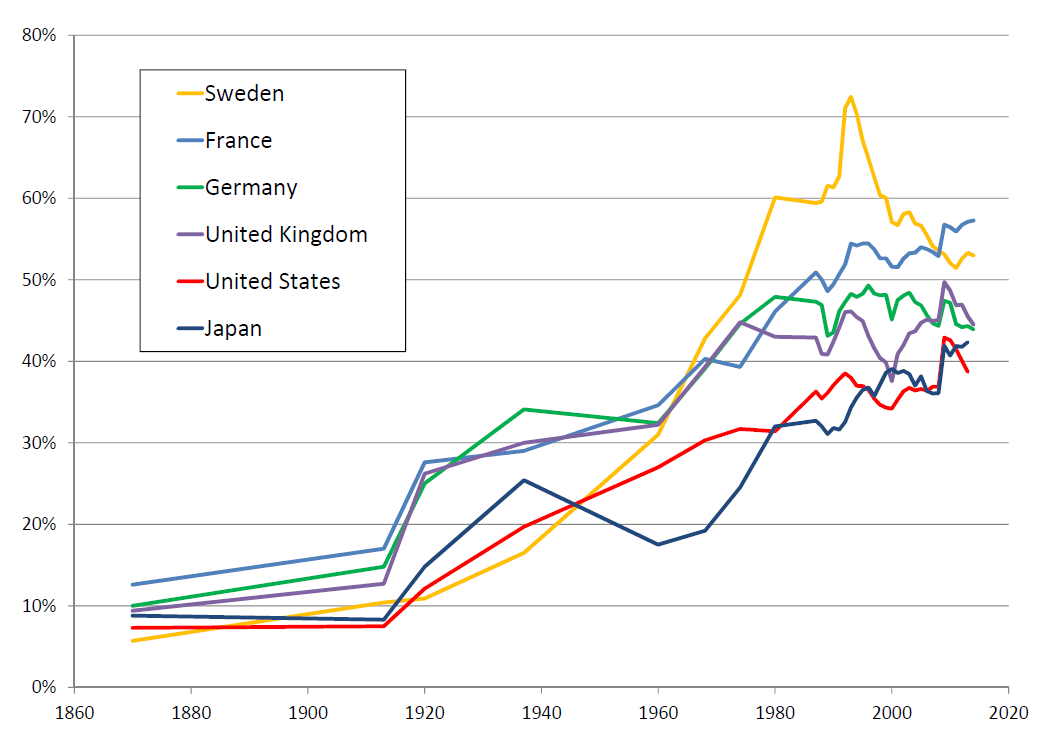 Staatsausgaben  [% BIP]
Quelle:	Bozio, A. and Grenet, J. (2010), Economie des politiques publiques, La Decouverte, Reperes.
Entwicklung der Staatsquote in Deutschland
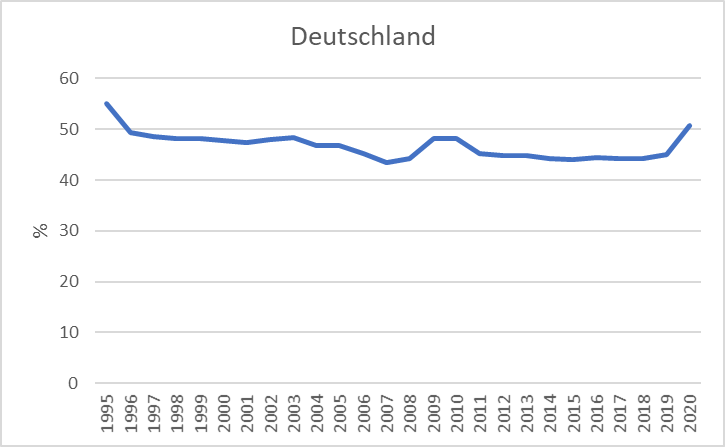 Quelle:	Eurostat
Staatsquoten im Vergleich 2019/2020
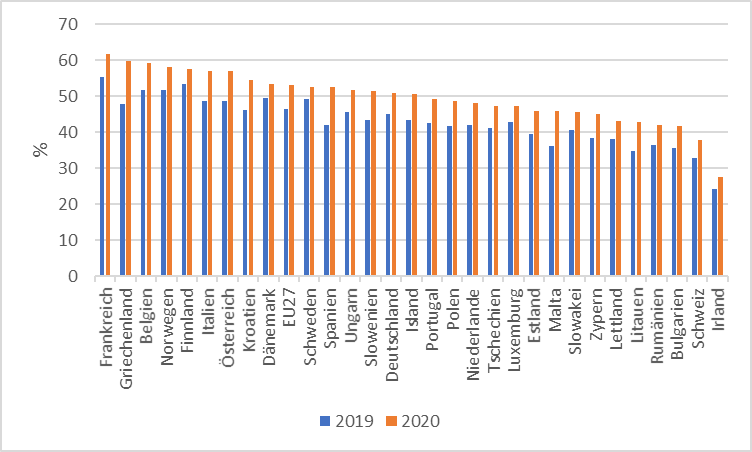 Quelle:	Eurostat
Bildungs- und Verteidigungsausgaben in Relation zum BIP 2020
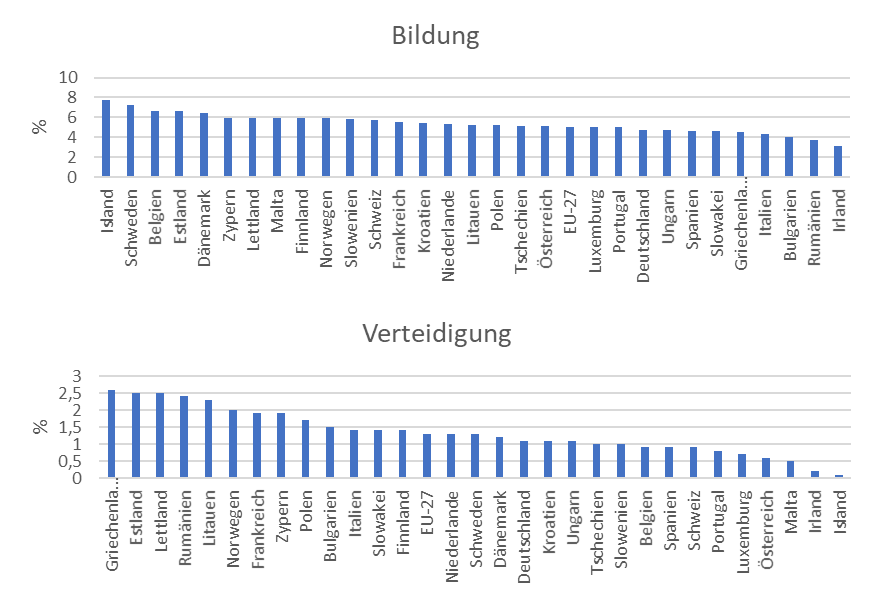 Quelle:	Eurostat
Bildungs- und Verteidigungsausgaben in Relation zum BIP 2020 (Deutschland)
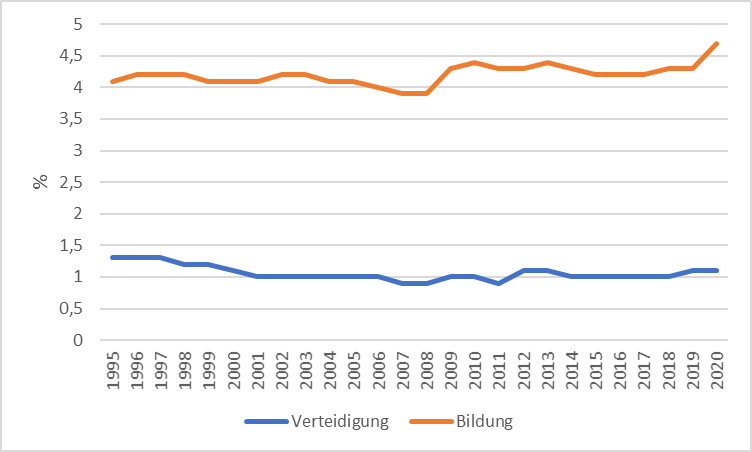 Quelle:	Eurostat
Funktionen des öffentlichen Sektors
Nach Richard Musgrave (1959)

Theory of Public Finance

hat der Staat drei Kernaufgaben:


Allokationsfunktion:	Allokation insbesondere öffentlicher Güter

Distributionsfunktion:	Korrektur der Verteilung (Distribution) des Einkommens

Stabilisierungsfunktion:	Stabilisierung der Konjunktur
Aktuell: Herausbildung eines neuen Ziels → stabile Umweltbedingungen 
Welches letztlich alle drei anderen Funktionen hineinspielt, aber in letzter Zeit derart an Bedeutung gewinnt, dass man eine neue Funktion definieren kann
Und ganz aktuell kommt wieder die ganz originäre Aufgabe des Staates zur Gewährleistung der äußeren Sicherheit in den Fokus
Allokationsfunktion
Grundsätzlich:
(kosten)effizienter Einsatz der Produktionsfaktoren zur Bereitstellung von
Waren und Dienstleistungen

Sicherstellung eines Marktumfelds, dass den vollkommenen Wettbewerb zum Ziel hat.
§ 1 GWB Gesetz gegen Wettbewerbsbeschränkungen (Deutschland)
Art. 101 AEUV (Europäischen Union)
Vier Grundfreiheiten in der EU
Warenverkehrsfreiheit (Art. 28-35 AEUV)
Personenfreizügigkeit (Art. 45/49 AEUV)
Dienstleistungsfreiheit (Art. 56 AEUV)
Kapitalverkehrsfreiheit (Art. 64 AEUV)

Bei Marktversagen, Sicherstellung der Bereitstellung der
       Güter und Dienstleistung in diesem Umfeld unter
       wohlfahrtsoptimierenden Gesichtspunkten.
Distributionsfunktion
Die Ressourcen und Einkommensverteilung aufgrund des Marktergebnisses wird im Allgemeinen als „ungerecht“ in der Gesellschaft empfunden.

Der Staat greift umverteilend ein:

Ziel ist die Herstellung gleichwertiger Lebensverhältnisse Art. 72 Satz 2 GG             Explizit im aktuellen Koalitionsvertrag formuliert (S. 4/16/27/60/67/84/109/112/116/163)    (Siehe auch Interview Horst Köhler (2004), Focus)

Länderfinanzausgleich Art. 106/107 GG
Progressive Einkommenssteuer
Transferzahlungen (z.B. Sozialleistungen,
                                      BaföG, Kindergeld)
Sozialversicherungen
Stabilisierungsfunktion
Magisches Viereck
§ 1 StabG

Schuldenbremse
Art. 115 GG, Abs. 2

Maastricht-Kriterien
AEUV Art. 126 Satz 2, Protokoll Nr. 12 Art. 1
EU-Stabilitäts- und Wachstumspakt
EU-Six-Pack

Europäische Schuldenbremse
Europäischer Fiskalpakt
Modell komparativer Kostenvorteil – Ricardomodell
David Ricardo:

Vom Handel zwischen zwei Ländern profitieren beide Länder, wenn beide Länder sich gemäß ihrer komparativen Kostenvorteile spezialisieren. Dies gilt insbesondere auch dann, wenn ein Land in der Produktion von allen Gütern einen absoluten Kostenvorteil hat.


Quelle: David Ricardo (1817): The Principles of Political Economy and Taxation. John Murray, London
Begriffe
Definition:
Ein absoluter Kostenvorteil besteht, wenn Produzent A ein Gut 
kostengünstiger herstellen kann, als Produzent B 
(z. B. gemessen in Zeiteinheiten).
Definition:
Als Opportunitätskosten einer Handlung bezeichnet man die 
entgangenen  Erträge bzw. den entgangenen Nutzen der besten nicht 
realisierten Handlungsalternative.
Beispiel Opportunitätskosten
Beispiel:
Sie stehen am 17.07.2014 vor der entscheidenden Klausur Ihres Studiums und haben am Sonntag vorher drei  alternative Handlungsmöglichkeiten
Sie schauen das WM-Finale Deutschland-Argentinien, trinken dabei ein paar Bier und lernen nicht
Sie gehen ihrem Kellnerjob im Kulturrestaurant nach, in dem definitiv kein Fussball gezeigt wird und erhalten dafür voraussichtlich 150 Euro Trinkgeld und lernen nicht
Sie schließen ihren Fernseher im Keller ein, werfen den Schlüssel weg und lernen den ganzen Abend
Definition:
Ein komparativer Kostenvorteil besteht, wenn Produzent A in der 
Produktion eines Gutes geringere Opportunitätskosten hat als
Produzent B.
→	In einer 2-Güter-2-Produzenten-Ökonomie misst man damit die 	Produktion einer Einheit des Gutes 1 in den damit entgangenen 	Einheiten des Gutes 2
Ricardomodell
Annahmen:

Arbeit ist der einzige Produktionsfaktor
Die Länder unterscheiden sich nur in der Arbeitsproduktivität bzw. den Arbeitskoeffizienten:
d.h.  es ergibt sich eine lineare Produktionsfunktion:
Arbeit ist zwischen den Produktionssektoren vollkommen flextibel
Ricardomodell – Beispiel
Arbeitseinsatz (z.B. in Stunden) pro Gut (z.B. in Liter/Anzahl)
Ricardomodell
Wer hat einen absoluten Produktionsvorteil in welchem Sektor?
Ricardomodell
Wer hat einen komparativen Produktionsvorteil in welchem Sektor?
Wir bestimmen die Opportunitätskosten von Wein in Einheiten von Kleidung
Ricardomodell
Wer hat einen komparativen Produktionsvorteil in welchem Sektor?
Diesmal bestimmen wir die Opportunitätskosten von Kleidung in Einheiten von Wein
Ricardomodell
Preise ohne Handel
Portugal
Lohn im Sektor Wein
Lohn im Sektor Kleidung
 Die Preise entsprechen den Opportunitätskosten
Ricardomodell
Interpretation der relativen Preise:
 Relative Preise = Austauschverhältnis der Güter
Ricardomodell nach Spezialisierug gemäß der komparativen Kostenvorteile
Portugal: relativer Preis
Portugiesischer Konsument gewinnt: Er kann Wein für einen relativen Preis von 3 anstatt von 5 kaufen
Relativer Weltmarktpreis
3
UK: relativer Preis
Ricardomodell nach Spezialisierug gemäß der komparativen Kostenvorteile
Portugal produziert Kleidung
UK produziert Wein
1 Liter Wein gegen 3 Kleider
Portugal: relativer Preis
Portugiesischer Konsument gewinnt: Er kann Wein für einen relativen Preis von 3 anstatt von 5 kaufen
UK: relativer Preis
Relativer Weltmarktpreis
3
relativer Weltmarktpreis
UK: relativer Preis
Portugal: relativer Preis
 Somit ist es sinnvoll, dass UK nur Wein produziert und Portugal nur Reis!!!
 Beide Länder gewinnen, wenn Sie sich gemäß Ihrer komparativen Kostenvorteile spezialisieren: Sowohl als Produzenten, als auch als Konsumenten
Ricardomodell
Aufgrund der sehr strikten Annahmen in dem Modell und dem einfachen funktionalen Zusammenhang über eine lineare Produktionsfunktion erscheint auch das Modell sehr einfach. Unterschätzen Sie aber nicht die Schwierigkeit, die dahinter steht
Eine Ankedote von Paul Samuelson (2. Nobelpreisträger in Wirtschaftswissenschaften 1970):
Paul Samuelson (Nobel laureate ) was once challenged by the mathematician Stanislaw Ulam (Mitentwickler der Wasserstoffombe) to "name me one proposition in all of the social sciences which is both true and non-trivial." It was several years later than he thought of the correct response: comparative advantage. "That it is logically true need not be argued before a mathematician; that is is not trivial is attested by the thousands of important and intelligent men who have never been able to grasp the doctrine for themselves or to believe it after it was explained to them."
Quelle: P.A. Samuelson (1969), "The Way of an Economist," in P.A. Samuelson, ed., International Economic Relations: Proceedings of the Third Congress of the International Economic Association, Macmillan: London, pp. 1-11.
Transformationkurve/Produktionsmöglichkeitskurve
Aus den Grundlagenveranstaltungen der BWL und VWL kennen Sie das Konzept der Transformationskurve
Transformationskurve:	Ort der effizienten Gütermengenkombinationen, die bei konstantem Input und 					Technologie produziert werden können.
Im Allgemeinen geht man von einem konkaven Verlauf einer Transformationskurve aus
.
B
X
BX
AX
A
B
Lineare Produktionstechnologie (Ricardo)
A
Ricardomodell
Ricardomodell
Bestimmen Sie grafisch in Anlehnung an die Budgetgerade aus der Mikroökonomie die Produktionsmöglichkeiten der beiden Produzenten. Übertragen Sie dafür die beiden Tabellen in ein K(okusnuss)-F(isch)-Diagramm.
Worin besteht ein qualitativer Unterschied zum Beispiel UK und Portugal?
Bestimmen Sie explizit die Poduktionsfunktionen der beiden Ländern?
Welche Skalenerträge haben die Produktionsfunktionen?
Wer hat in der Produktion welchen Gutes einen absoluten Kostenvorteil?
Wer hat in der Produktion welchen Gutes einen komparativen Kostenvorteil?
Bestimmen Sie grafisch die gemeinsamen Produktionsmöglichkeiten mit der Überlegung, wann es unter den gegebenen individuellen Produktionsmöglichkeiten für wen sinnvoll ist, welches Gut zu produzieren?
Wie kann es in dieser Situation sinnvollerweise zu Handel kommen (Zahlenbeispiel)?
Ricardomodell
Ricardomodell
Ricardomodell
Nehmen sie an, dass die Weltmarktpreise (gemessen z.B. gemessen in Gold) von Fischen und Kokusnüssen PF=4 und PK=2 sind.

Maximieren Sie das Welteinkommen, wenn sie die gemeinsame Transformationskurve (Produktionsmöglichkeitenkurve) betrachten.

Vergleichen Sie die Situation mit der Produktion unter Autarkie.
Folgerungen aus dem Ricardomodell
Durch Handel können beide Handelspartner profitieren, selbst wenn ein Handelspartner in der Produktion von beiden Gütern einen absoluten Kostenvorteil hat.

	→	die komparativen Kostenvorteile sind entscheidend:

●	Ein Land hat dann einen komparativen Kostenvorteil, wenn  seine 	Opportunitätskosten in der Produktion eines Gutes niedriger sind, 	als in einem anderen Land.

 ● 	Über Handel wird sich ein Preisverhältnis einstellen, dass zwischen 	den Preisverhältnissen der Handelspartner ohne Handel liegt.

 ● 	Das Preisverhältnis widerspiegelt das Austauschverhältnis zwischen 	den Gütern. Dieses Preisverhältnis wird als Terms of Trade (TOT) 	bezeichnet
Terms of Trade:
Allgemeine Definition:
Die terms of trade sind definiert als der relative Preis der Exporte in Einheiten des Importe: Falls Pex und Pim die Weltmarktpreise der Exporte und Importe eines Landes sind, dann gilt:

TOT= Pex / Pim 

→	Ein Land kann grundsätzlich an einer Senkung und Erhöhung der TOT 	interessiert sein:

	Beispiel 1: Deutschland war nach dem Zweiten Weltkrieg daran interessiert auf 	den Weltmarkt zurückzukehren und hat daher seine Exportpreise künstlich niedrig 	gehalten. Ähnliches verfolgt China immer noch, indem der Yuan weiterhin an den 	US-Dollar gekoppelt ist und nur langsam durch staatliche Intervention aufwertet 

	Beispiel 2: Rußland als rohstoffbasiertes Land ist an relativ hohen Öl- und 	Gaspreisen interessiert, da knapp 2/3 seines Staatshaushaltes aus diesen 	Einnahmen gedeckt werden.